Paying for College
Financial Aid Terms
COA – cost of attendance; varies by institution
EFC – expected family contribution; number derived from the FAFSA                  and used to determine need based aid eligibility
FAFSA – Free Application for Federal Student Aid
FSA ID – usernames/passwords created by student AND parent to     electronically sign the FAFSA
SAR – student aid report; summary of FAFSA information
Grant – free money based on need
Loan – money borrowed that must be paid back with interest 
Scholarship – free money awarded on the basis of merit, skill, or unique characteristic
Verification – random “audit” of FAFSA 
Work study – money received from on campus employment
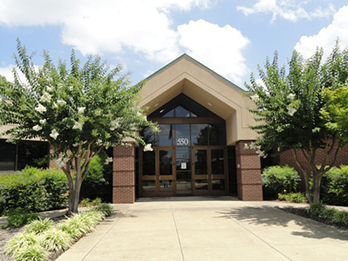 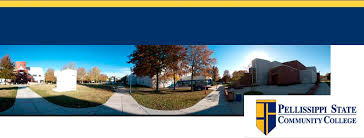 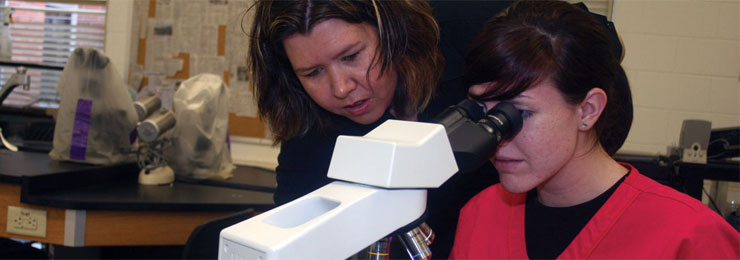 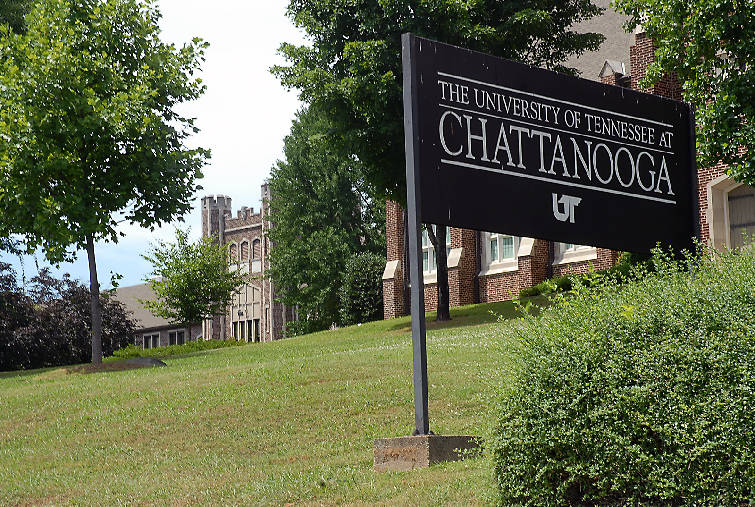 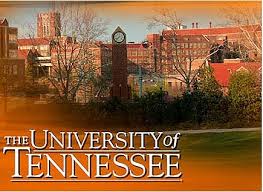 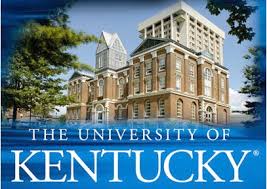 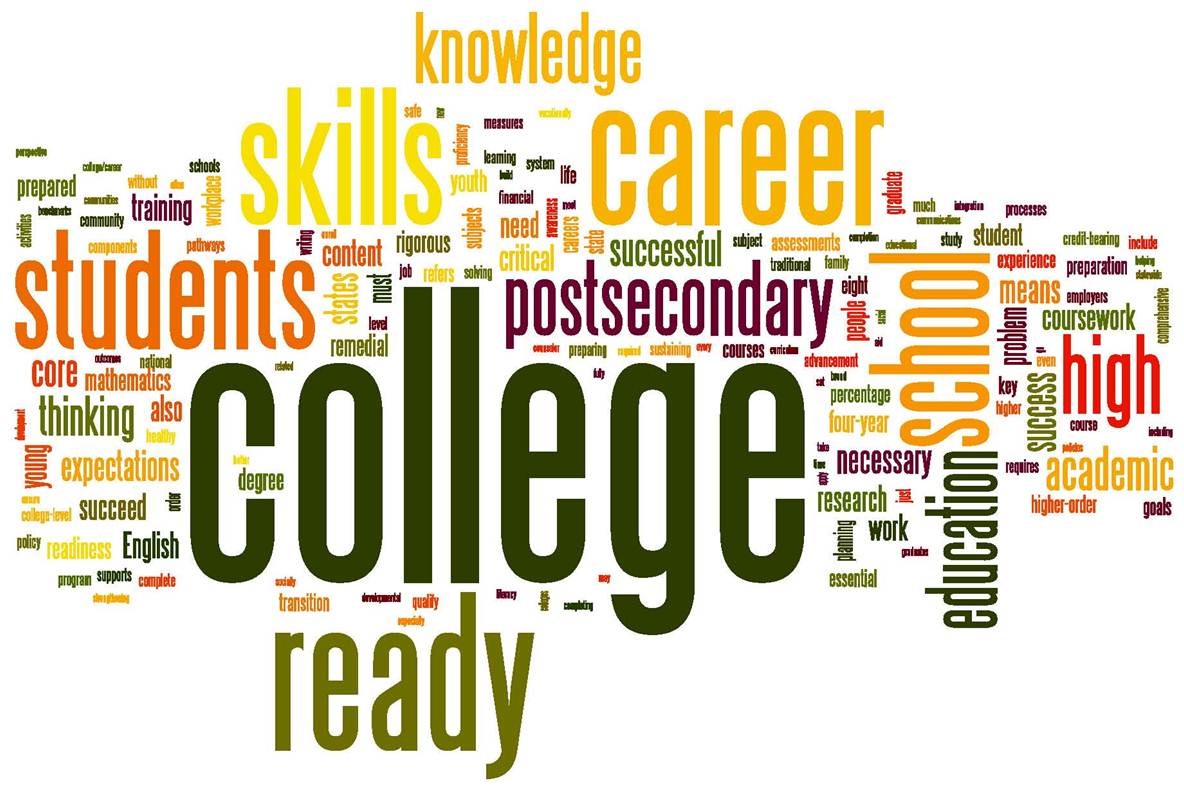 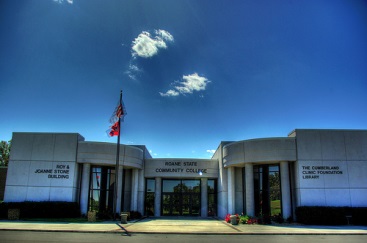 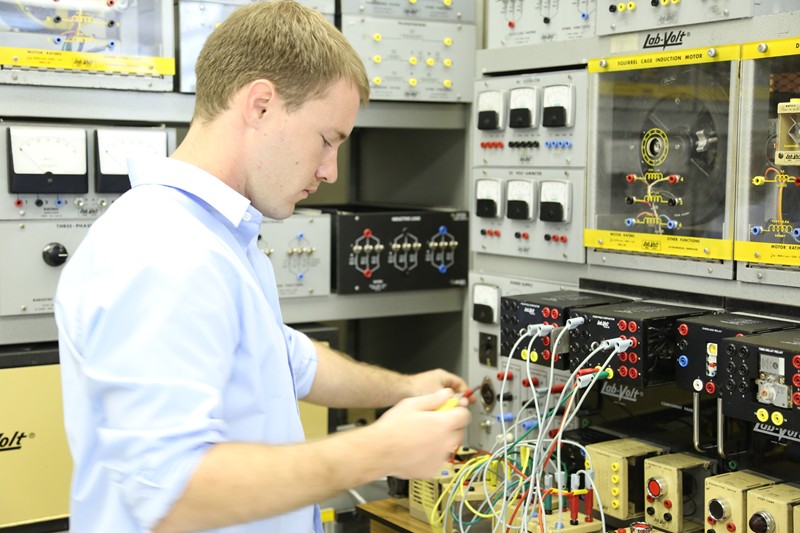 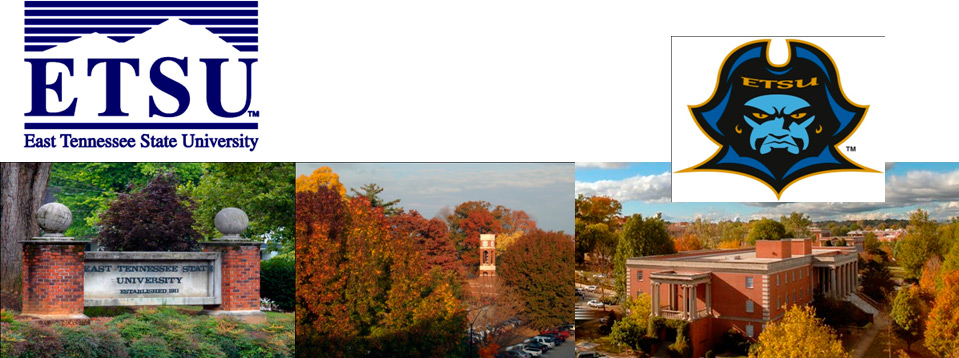 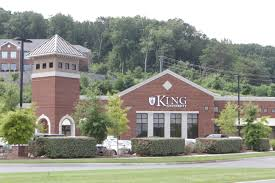 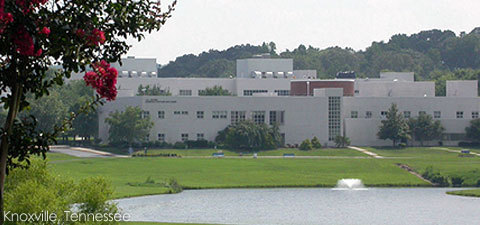 [Speaker Notes: So why are we here… well, we are here to talk about college.. Right? And when I use the term “college”, Im not just talking about one specific type of school…The term college is a general one that encompasses a wide range of higher-education institutions, including those that offer certificate programs like a TCAT, two-and four-year schools both public & private (like Roane State or UT Knoxville) , as well as out of state schools (Like Norte Dame). (so whats a TCAT? I’m glad you asked –True story: My oldest son, super smart, graduated 5th in his class which is pretty good out of a class of 200 right? Wasn’t really sure what he wanted to do with his life… went to UT Martin and pretty much majored in “party 101”.. So long story short-lost his lottery and really wasn’t sure what he wanted to do with his life… Well Tennessee College of Applied Technology enters the picture or TCAT- they offer programs like Electro-Mechanical Technology , Drafting, Welding, and many many more. In 12 months my son completed the program and was immediately hired by Nissan.  I wont lie.. Starting pay at Nissan is pretty nice… So please understand that when we refer to “college”, its for any post secondary education.]
2020-21 FAFSA
Available October 1, 2019
www.fafsa.gov (VERY IMPORTANT!)
Student AND parent will create   FSA ID usernames/passwords (fsaid.ed.gov) to sign electronically
Student and parent will submit FAFSA using IRS Data Retrieval Tool to upload 2018 tax information
FAFSA Reminders
Complete website redesign (2018)
App launched in 2018 for Android/Apple
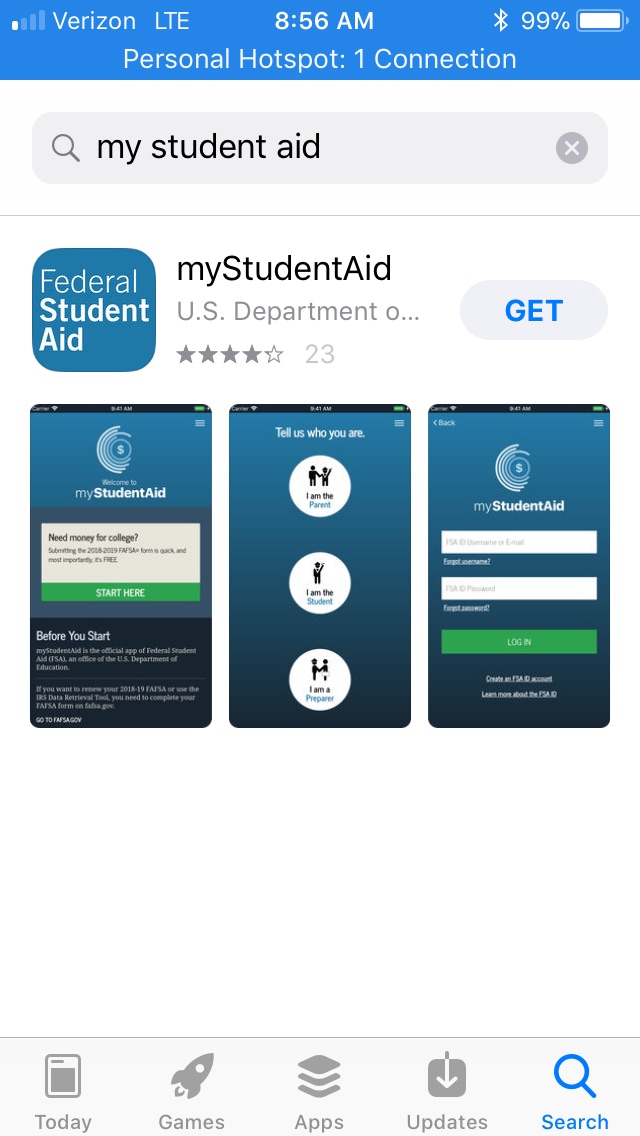 FAFSA Checklist
Student’s Social Security number
Parent(s)’ Social Security number(s)
Student’s driver’s license number if you have one  
2018 tax information for student and parent(s)
Most parents/students will upload their 2018 tax information using the IRS Data Retrieval Tool via FAFSA.
Records of your untaxed income, such as child support and veterans noneducation benefits for student and parent(s)
Information on checking and savings account balances; investments; and business and farm assets
Student Demographic Information
Student & Parent
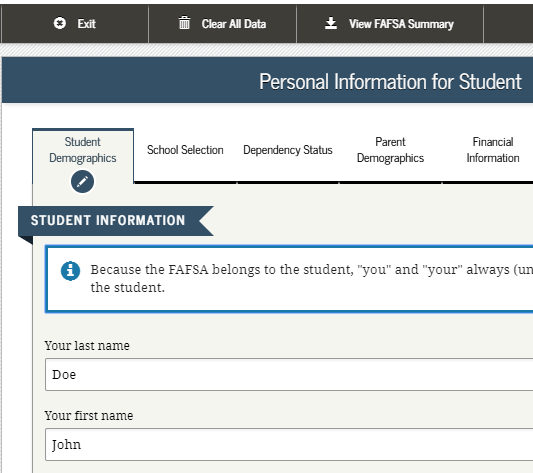 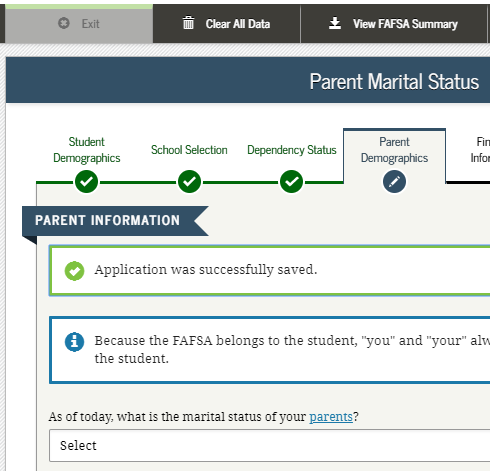 [Speaker Notes: 2017-18 “Student Demographic Information” page.]
Income from work
Parents who file jointly will need W2s to manually enter income from work
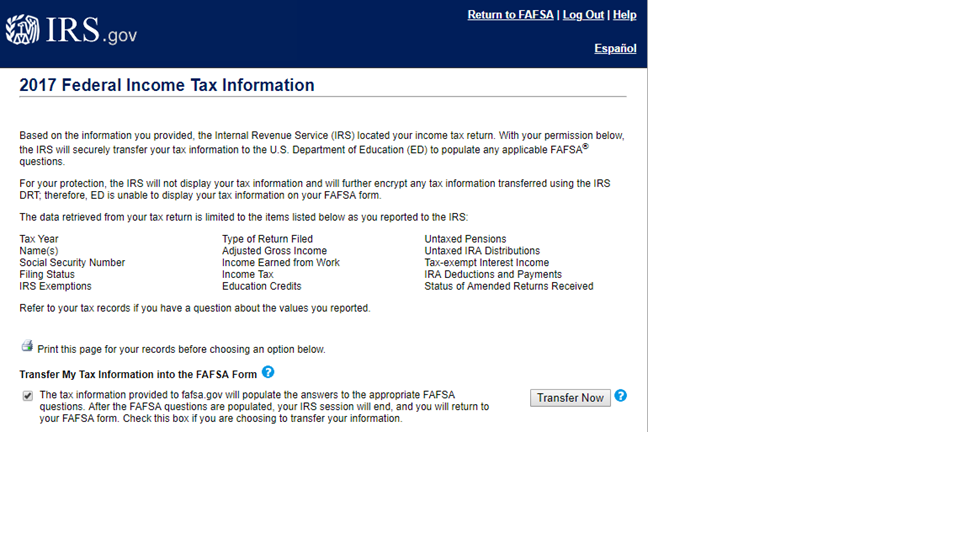 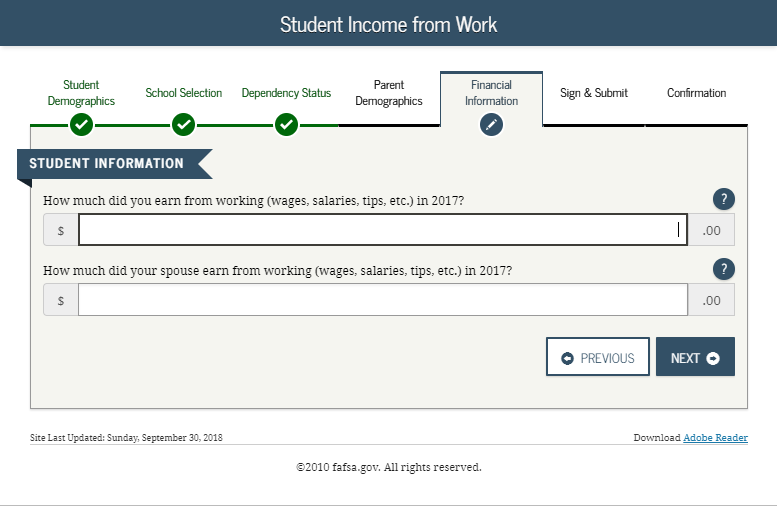 IRS Data Retrieval Tool
Student/parent will be unable to see their information displayed upon transfer to FAFSA
Joint filers will now be required to enter their “income earned from work” manually (i.e. 2018 W2s)
FAFSA Investments
Include
Rental property
Trust funds
Money market funds
Mutual funds  
Certificates of deposit
Stocks
Stock options
529 college savings plans
UTMA/UGMA accounts
Do NOT Include
Primary place of residence
401[k] plans
Pension funds
Annuities
Non-education IRAs
Student Aid Report
Important for students to review their Student Aid Report (SAR)
Problems will be addressed on first page
Verification indicator is an * right after the Expected Family Contribution (EFC)
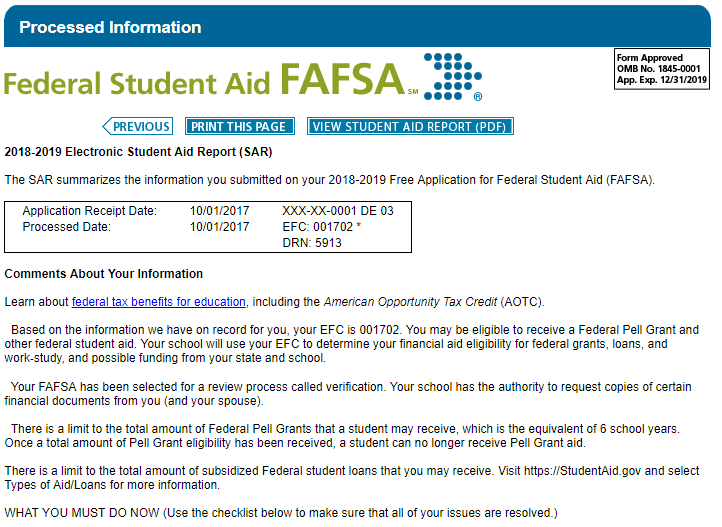 Note the asterisk and 
the sentence regarding 
verification.
Reasons for FAFSA
HOPE Scholarship & TN Promise
Student & PLUS loans
Because the college said so (i.e. institutional aid)
TCAT
Need
Merit
Neither
[Speaker Notes: Red fill – program is need-based (i.e. income based). No fill – program is neither need-based nor merit-based.]
TN Community College
Need
*All courses calculated on a 4.0 scale 
  per the Uniform Grading Policy
Merit
Neither
[Speaker Notes: Red fill – program is need-based (i.e. income based).  Blue fill – program is merit-based (ACT or GPA).  No fill – program is neither need-based nor merit-based.]
TN Promise Checklist
Apply to the Tennessee Promise program at www.TNPromise.gov by November 1, 2019
Complete 2020-21 FAFSA at www.FAFSA.gov by February 1, 2020
Attend spring mandatory meeting as coordinated by partnering organization
Complete 8 hours of community service between November 2, 2019 – July 1, 2020
TN Promise (Semester)
TN 4-yr public
Need
*All courses calculated on a 4.0 scale 
  per the Uniform Grading Policy
Merit
[Speaker Notes: Red fill – program is need-based (i.e. income based).  Blue fill – program is merit-based (ACT or GPA).]
TN 4-yr private
Need
*All courses calculated on a 4.0 scale 
  per the Uniform Grading Policy
Merit
[Speaker Notes: Red fill – program is need-based (i.e. income based).  Blue fill – program is merit-based (ACT or GPA).]
HOPE Renewal
Out-of-state
Need
Merit
Neither
[Speaker Notes: Red fill – program is need-based (i.e. income based).]
HOPE Supplements
Need
*All courses calculated on a 4.0 scale 
  per the Uniform Grading Policy
Merit
[Speaker Notes: Red fill – program is need-based (i.e. income based).  Blue fill – program is merit-based.]
HOPE Access
For students who do not qualify for the HOPE Scholarship at graduation, but satisfy…
Need & Merit
*All courses calculated on a 4.0 scale 
  per the Uniform Grading Policy
[Speaker Notes: Purple fill – program is both merit- & need-based.]
HOPE/GAMS/Access GPA
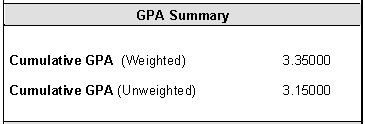 HOPE GPA (4.0 scale) = most districts’ unweighted GPA
Federal Aid
Loan
Federal Loan Limits
Senior Year Checklist
Fall Semester
Take and retake the ACT/SAT
Apply to several colleges (admissions, institutional aid, etc) and utilize their net price calculators  
Student AND parent will create FSA IDs (fsaid.ed.gov) to...
Complete 2020-21 FAFSA available October 1, 2019

Spring Semester
Complete local/private scholarship applications
Review college acceptances, compare financial aid packages, ask questions, and follow up as needed
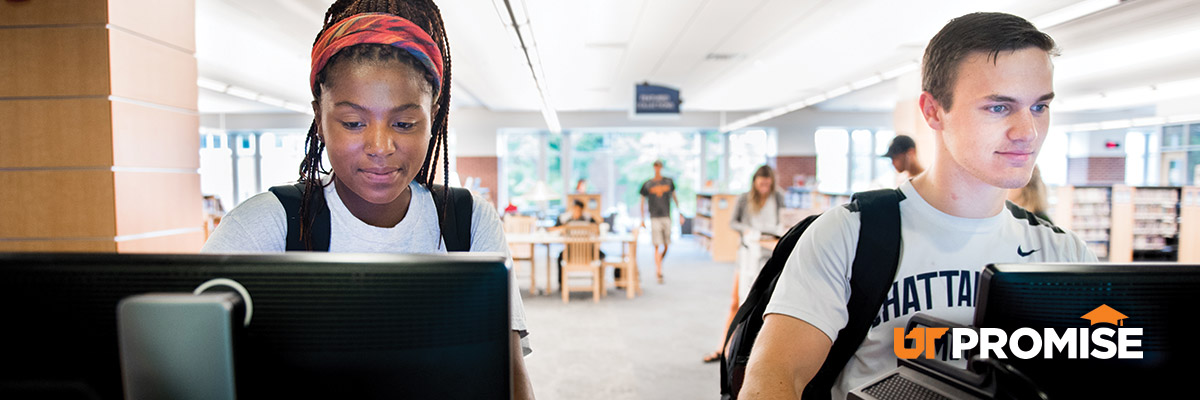 utpromise.tennessee.edu
A new scholarship guaranteeing free tuition and mandatory fees Eligible students must meet the following criteria:
Family household income under $50,000/year
Receive the Tennessee HOPE scholarship and be admitted as an undergraduate to  any UT campus
Complete 8 volunteer service hours each semester and participate in mentoring
APPLY FOR UT PROMISE BY  NOV. 1
Instructions on how to apply for UT Promise for fall 2020—and  answers to questions, such as who is eligible and what costs are covered—are available at: utpromise.tennessee.edu
[Speaker Notes: utpromise.tennessee.edu 
Moving You Closer to a Debt-Free Degree
MEMPHIS MARTIN CHATTANOOGA KNOXVILLE]
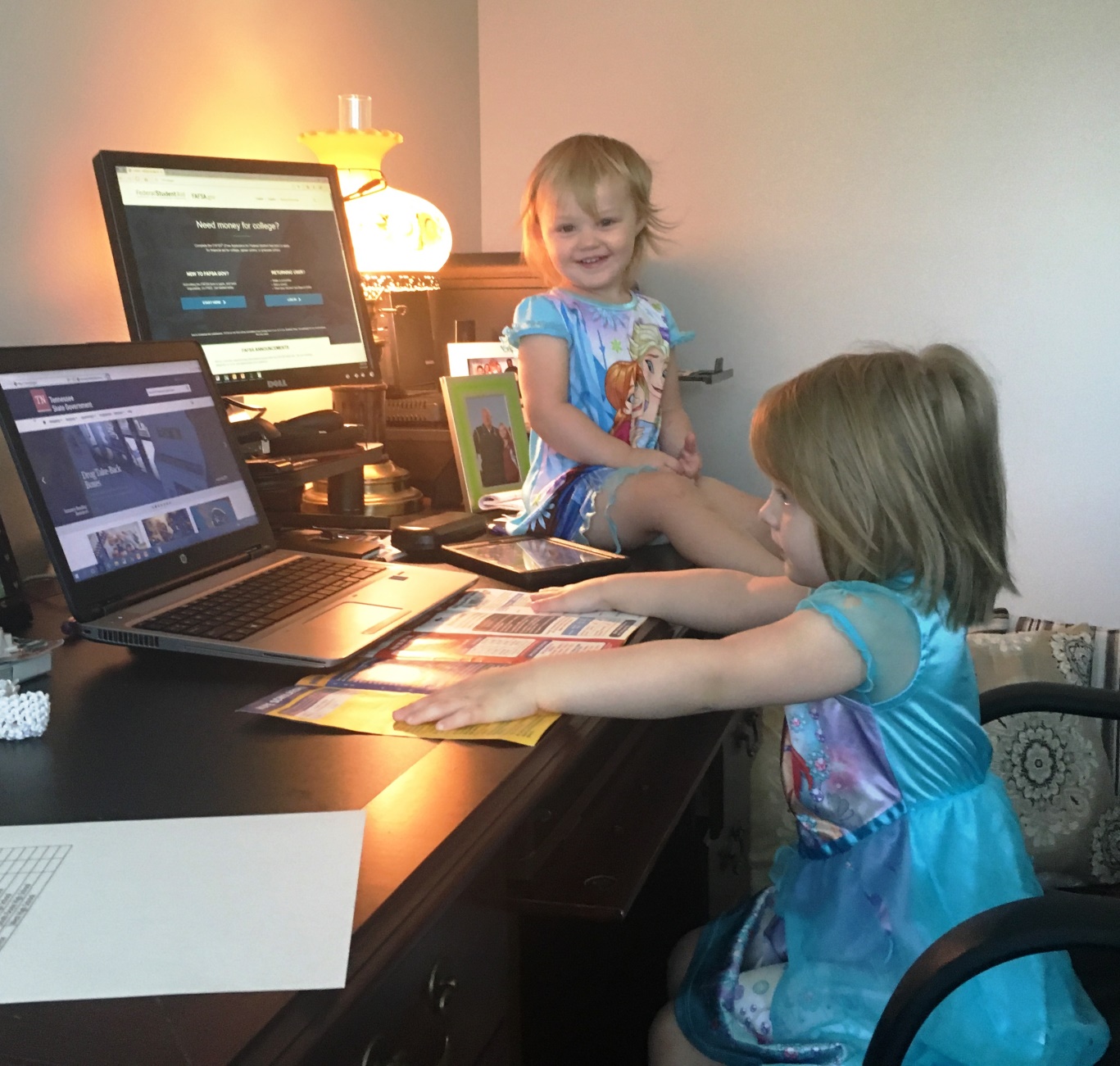 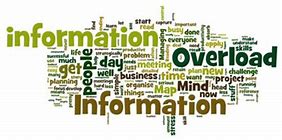 30
Outreach Division
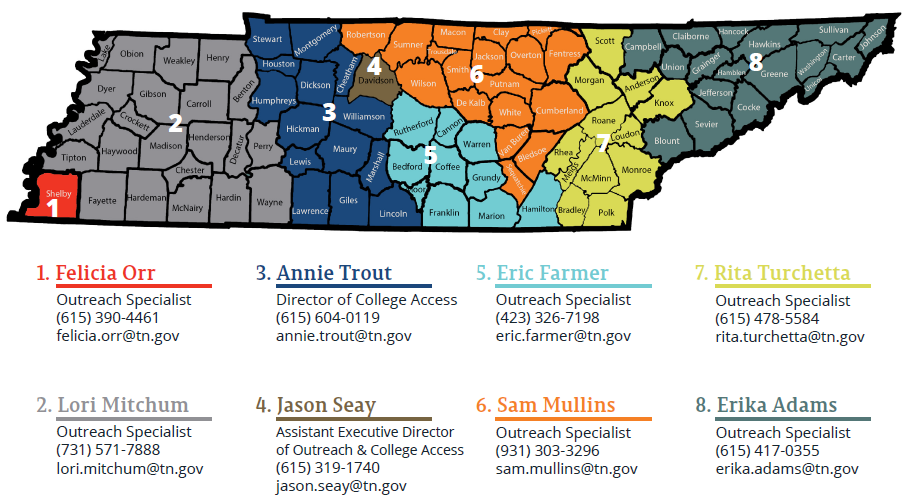 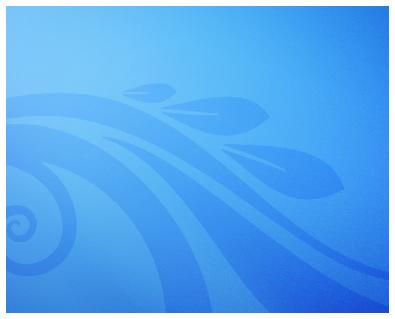 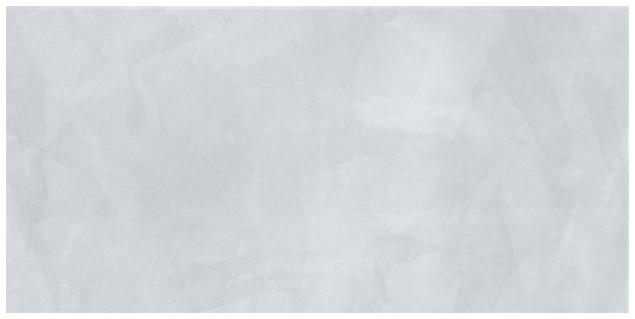 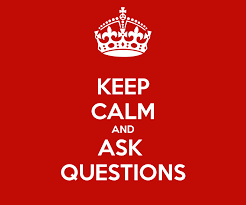 @TNHigherEd
@TNReconnect
@TNPromise
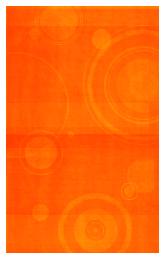 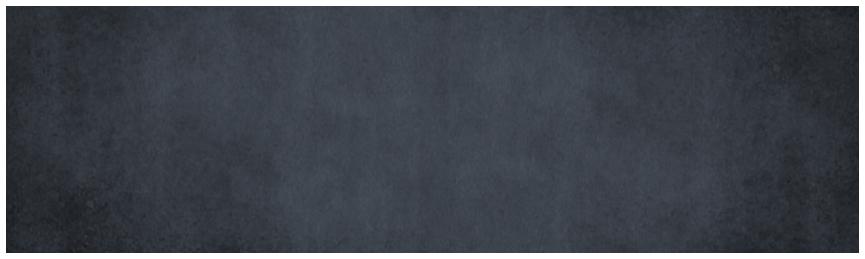 Questions?
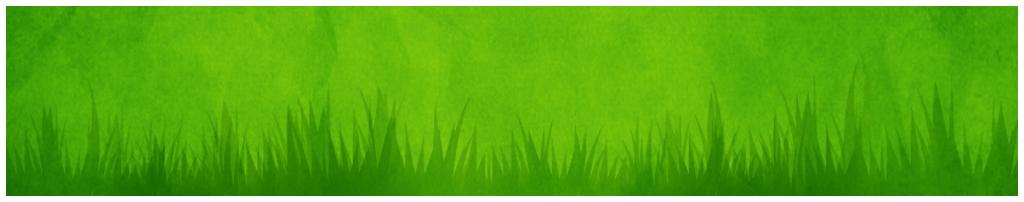 Rita.turchetta@tn.gov
tnedequity.org
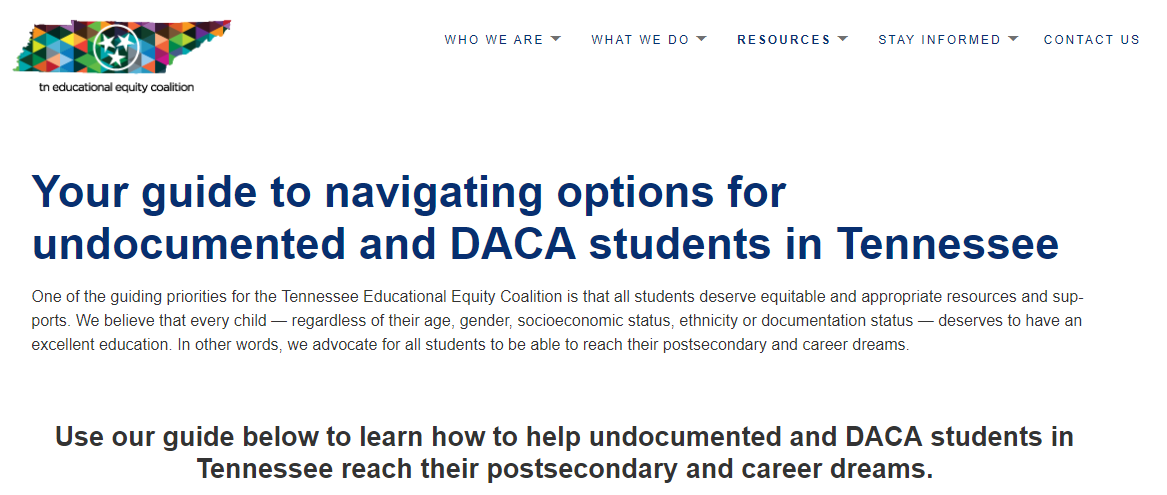 Cost of Attendance
Four Parts of the EFC
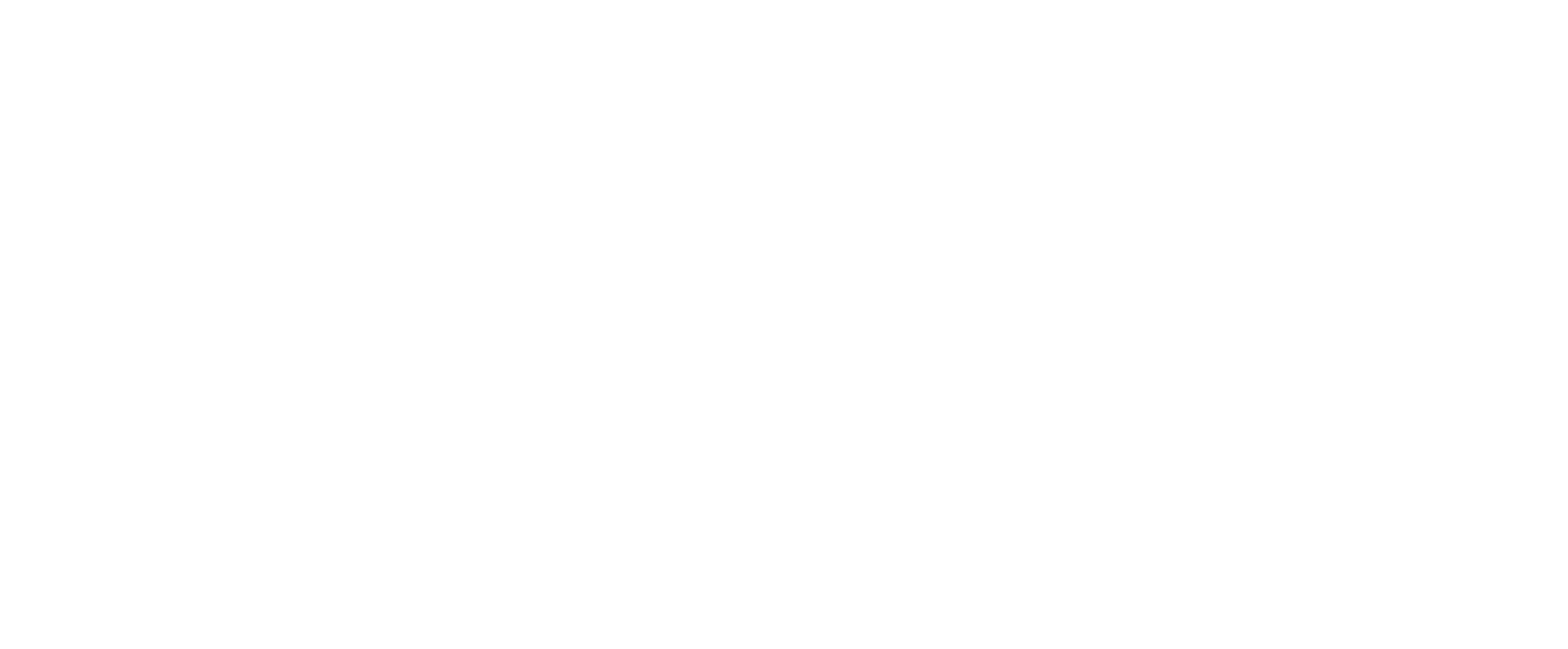 Parent Contribution from Income
Parent Contribution from Assets
Parent Contribution (PC)
Student Contribution from Income
Student Contribution from Assets
Student Contribution (SC)
Expected Family Contribution (EFC)
fsaid.ed.gov
Please record usernames, passwords, and challenge ? answers
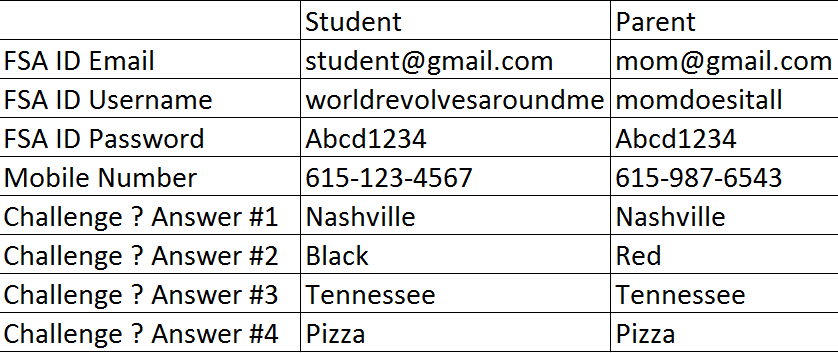 Other Information
Foster Youth
STEP UP Scholarship
Application deadlines: September 1 for Fall; February 1 for Spring; May 1 for Summer
TN Reconnect Checklist
Complete the TN Reconnect application at www.TNReconnect.gov.
Apply to community college, TCAT, or eligible TN Reconnect institution. 
Submit the 2020-21 FAFSA at www.FAFSA.gov (deadline varies).
Enroll in a degree or certificate program at least part-time (6+ hours).
TSAC Student Portal
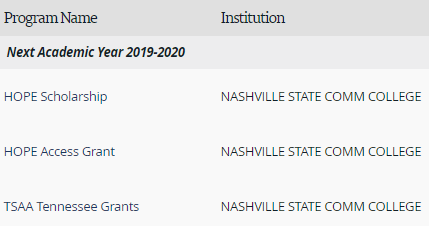 Students should review their state aid institution…
TSAC Student Portal
…if institution is incorrect, click “transfer school”…
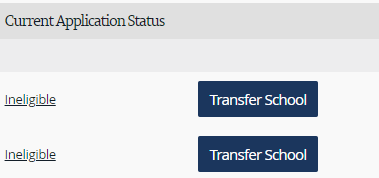 TSAC Student Portal
Select college from the pull-down menu.
Click “process transfer request.”
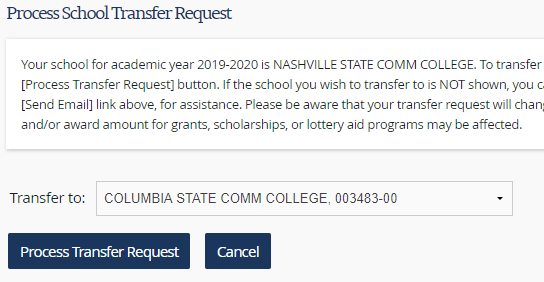 1
2
Common FAFSA Issues
Social Security Number
Name (must match Social Security card)
Date of birth
Missing signatures
Common FAFSA Issues
Grade level: 1st year graduate/ professional
Degree: Graduate/ professional
Income and tax manually reported as same number
Parent and student report same income
Dual Enrollment Grant
*Subject to one-time HOPE Scholarship reduction
ACT
SAT Scores
College Board is no longer sending TSAC test records due to PII concerns.  
Counselors can manually enter SAT scores if needed or contact your TSAC Outreach Specialist.
Eligibility
A student must possess a valid SSN and be a U.S. citizen or an eligible noncitizen as defined by FAFSA…
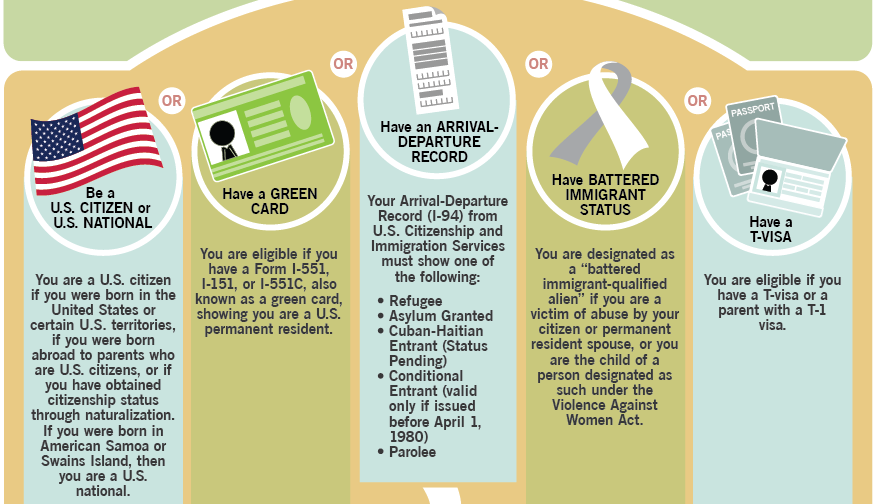 Ineligibility
A student will NOT qualify for federal or state aid if he or she has…
Been granted Deferred Action for Childhood Arrivals (DACA)
A F1 or F2 student visa
A J1 or J2 exchange visitor visa
A G series visa (pertaining to international organizations)
DACA SSN Card
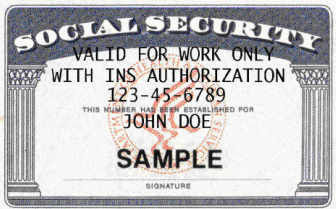 TN Community College
Need
*Home school students must satisfy one-year enrollment requirement and some must have given notice to LEA
Merit
Neither
[Speaker Notes: Red fill – program is need-based (i.e. income based).  Blue fill – program is merit-based (ACT or GPA).  No fill – program is neither need-based nor merit-based.]
TN 4-yr public
Need
Merit
*Home school students must satisfy one-year enrollment requirement and some must have given notice to LEA
[Speaker Notes: Red fill – program is need-based (i.e. income based).  Blue fill – program is merit-based (ACT or GPA).]
TN 4-yr private
Need
Merit
*Home school students must satisfy one-year enrollment requirement and some must have given notice to LEA
[Speaker Notes: Red fill – program is need-based (i.e. income based).  Blue fill – program is merit-based (ACT or GPA).]
HOPE Supplements
Need
Merit
*Home school students must satisfy one-year enrollment requirement and some must have given notice to LEA
[Speaker Notes: Red fill – program is need-based (i.e. income based).  Blue fill – program is merit-based.]